예수님 바라보며 나아가자
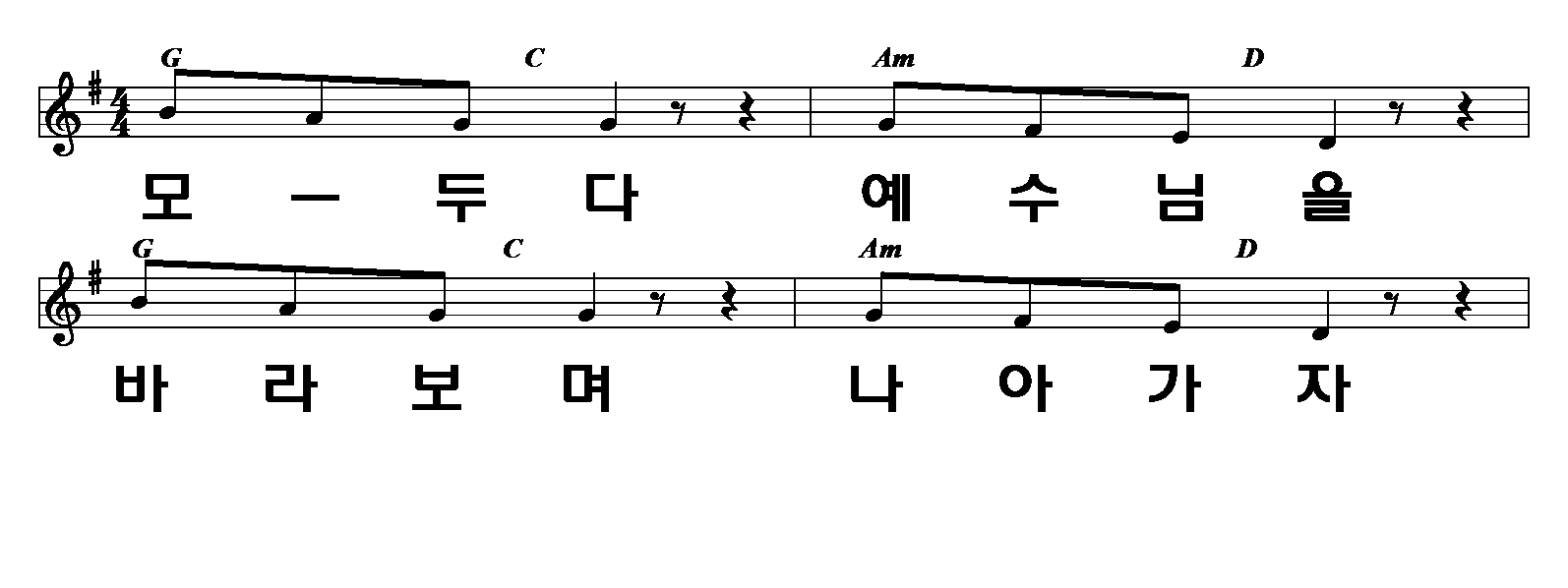 1/10
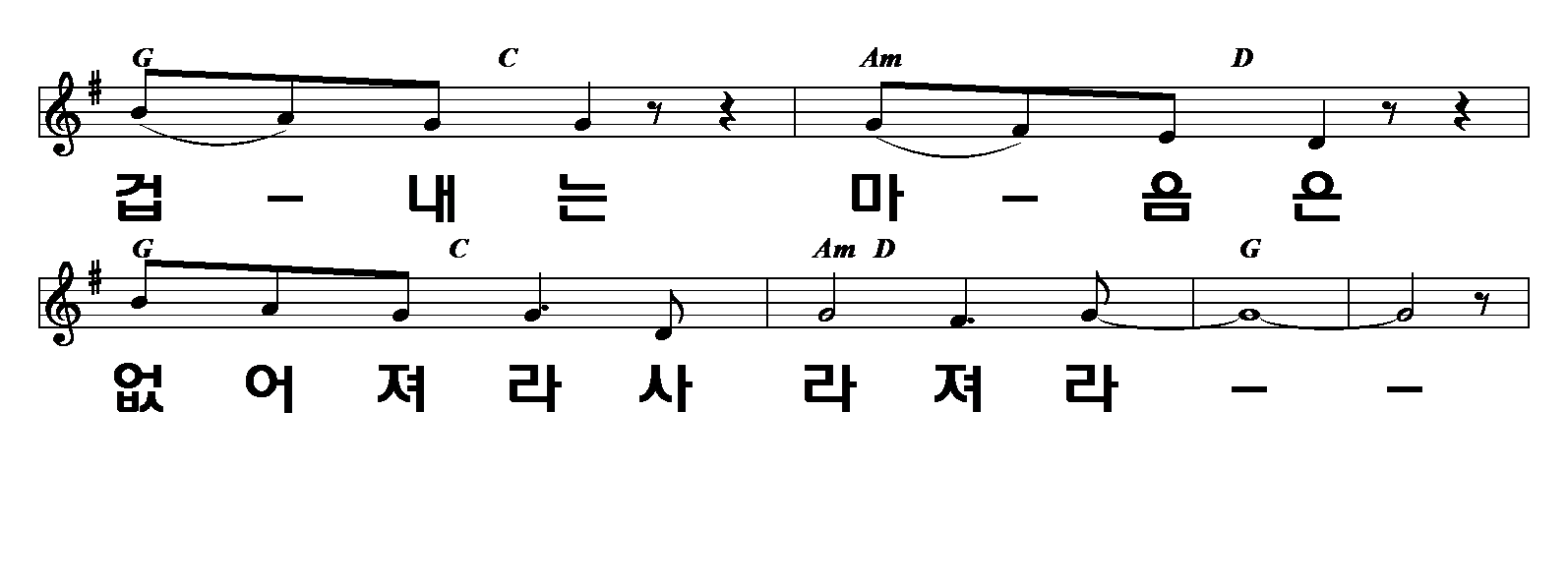 2/10
예수님 바라보며 나아가자
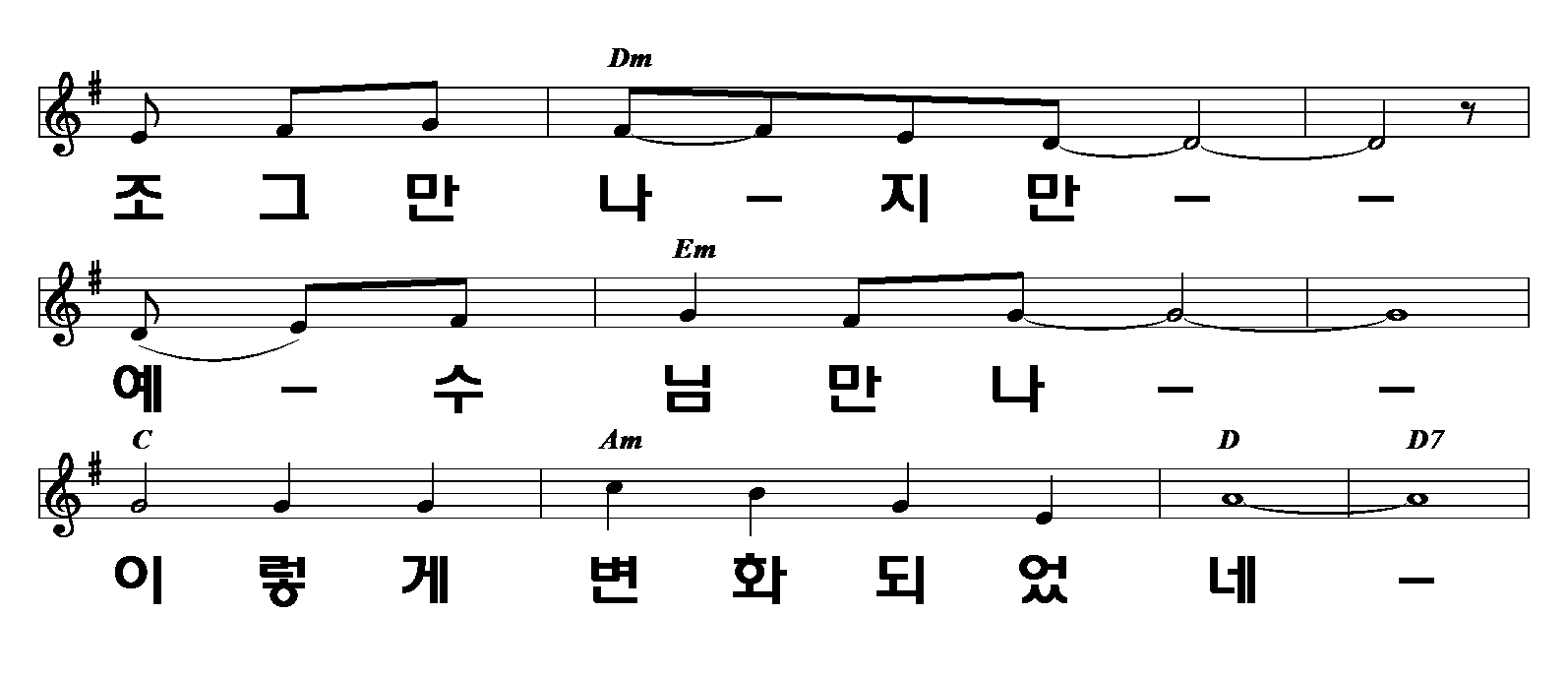 3/10
예수님 바라보며 나아가자
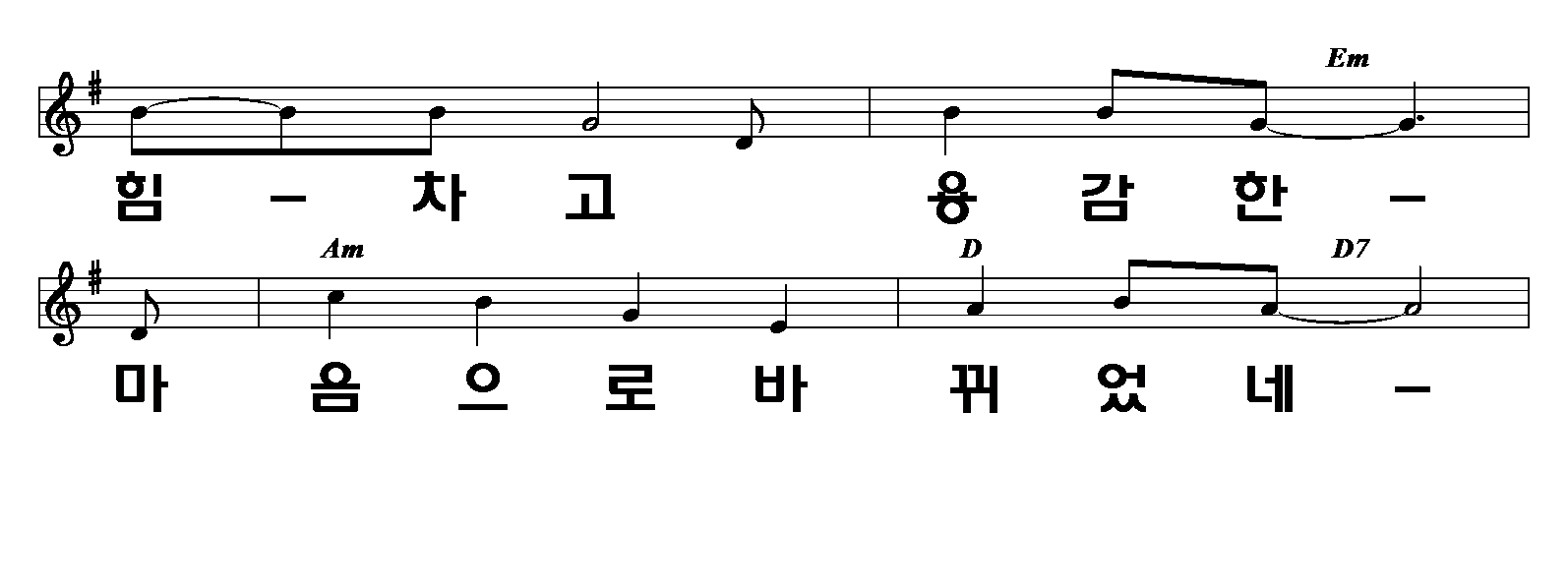 4/10
예수님 바라보며 나아가자
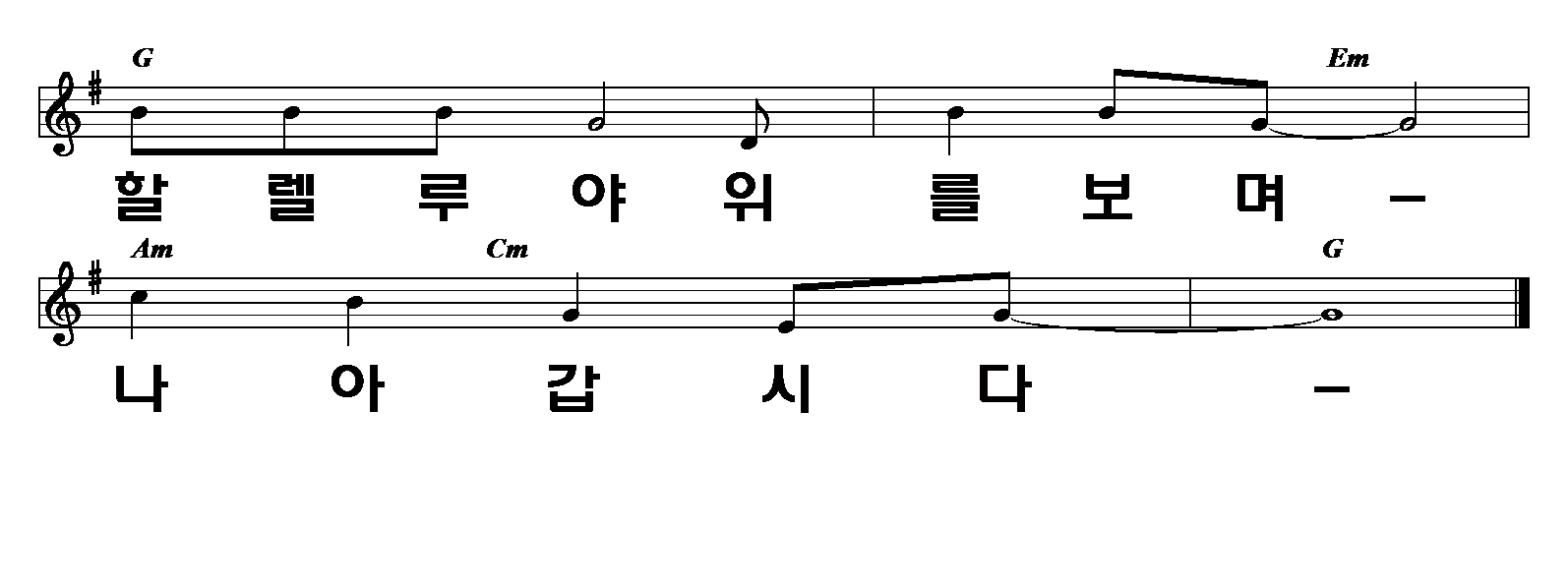 5/10
예수님 바라보며 나아가자
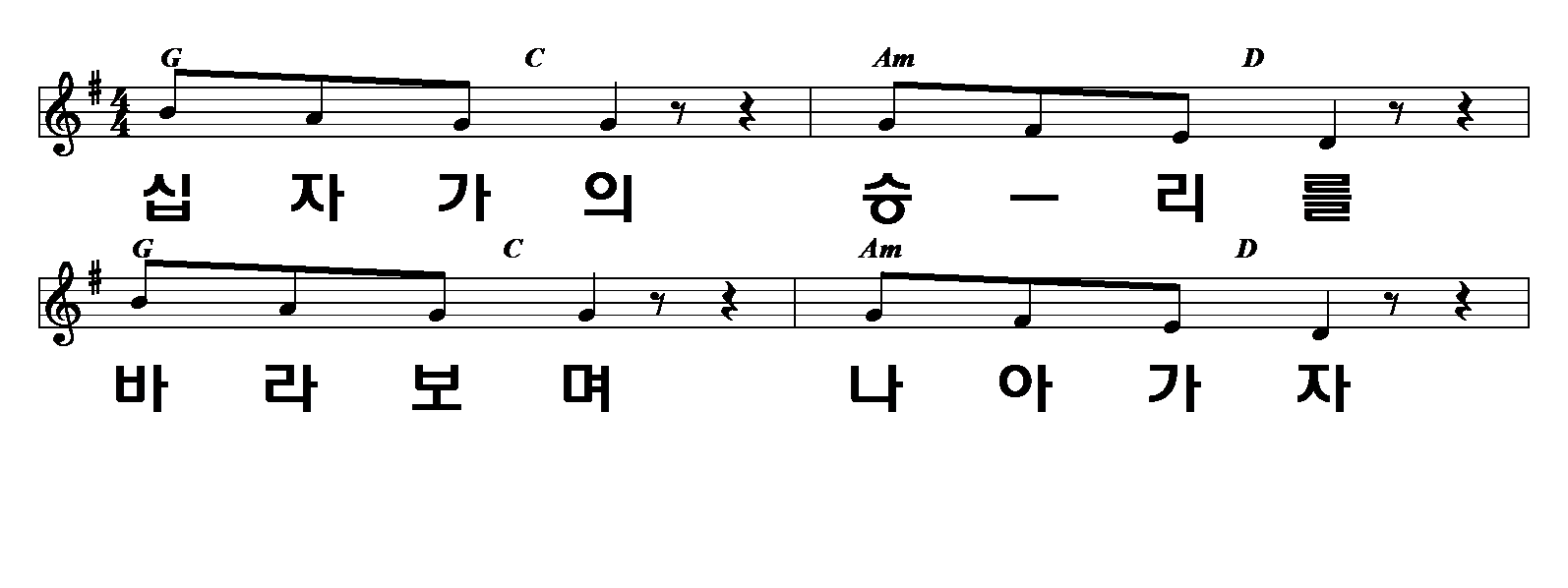 6/10
예수님 바라보며 나아가자
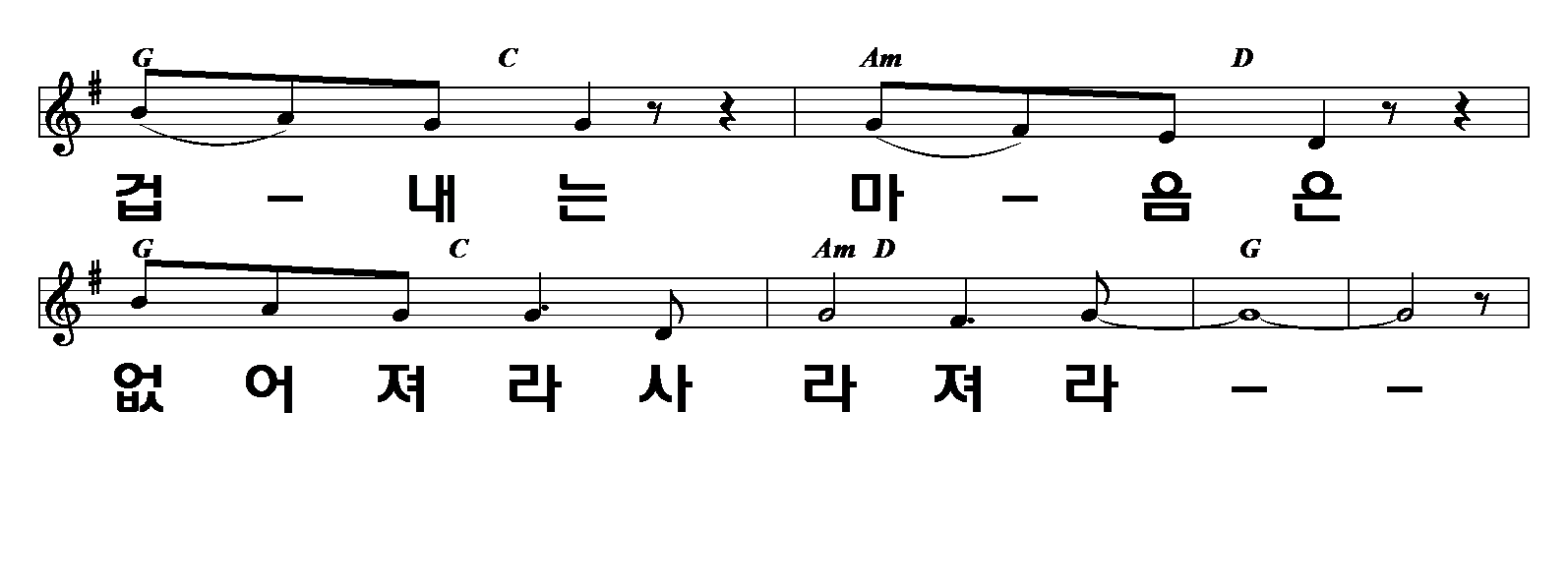 7/10
예수님 바라보며 나아가자
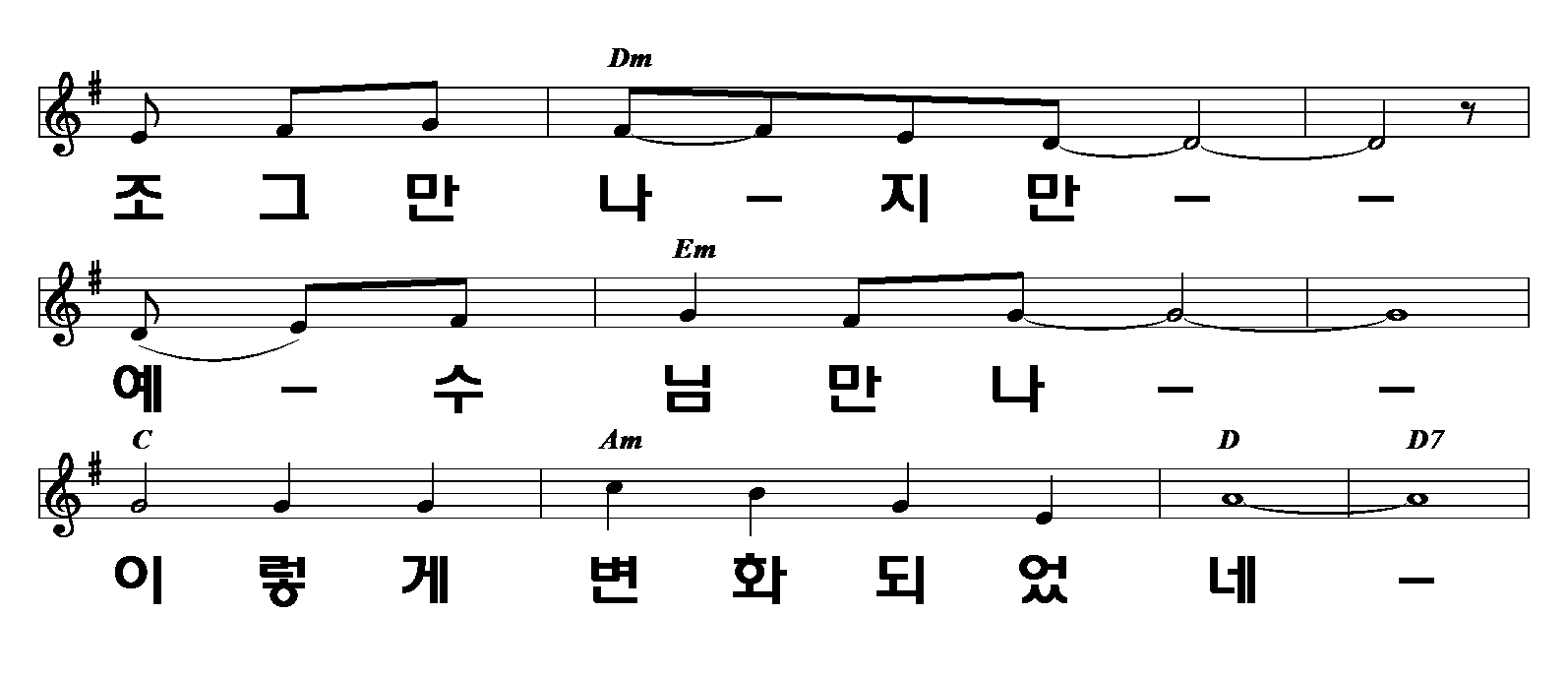 8/10
예수님 바라보며 나아가자
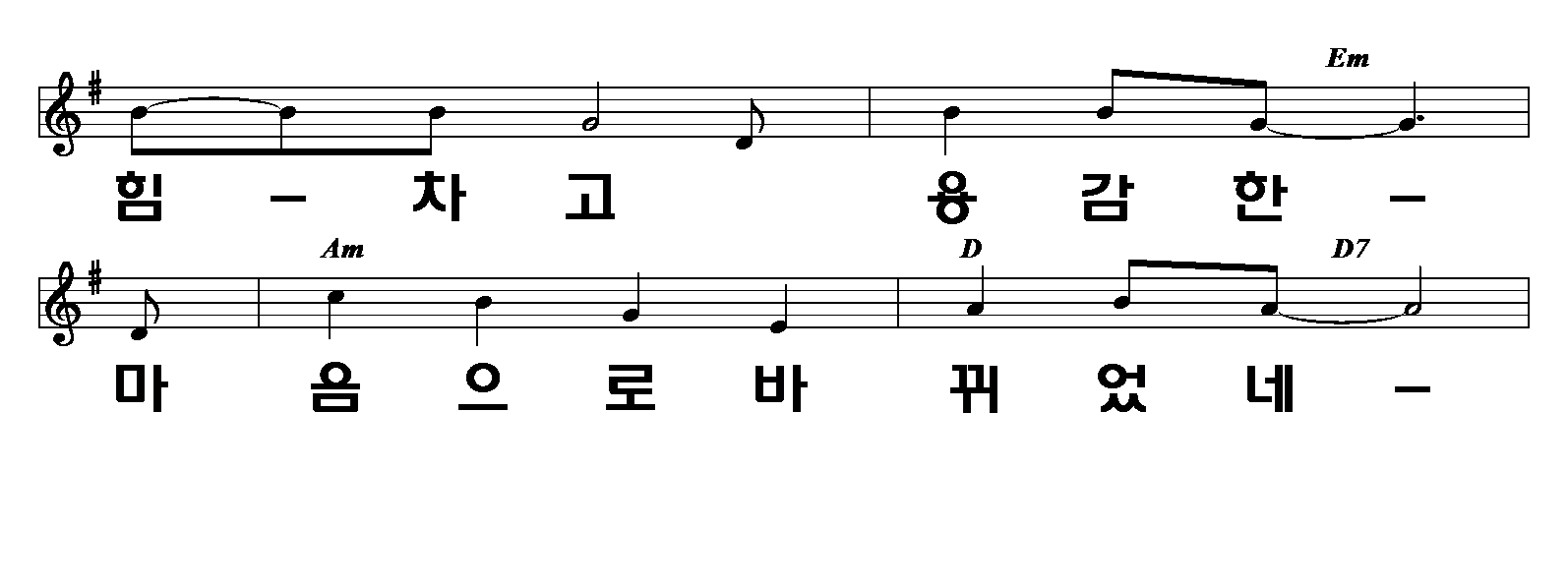 9/10
예수님 바라보며 나아가자
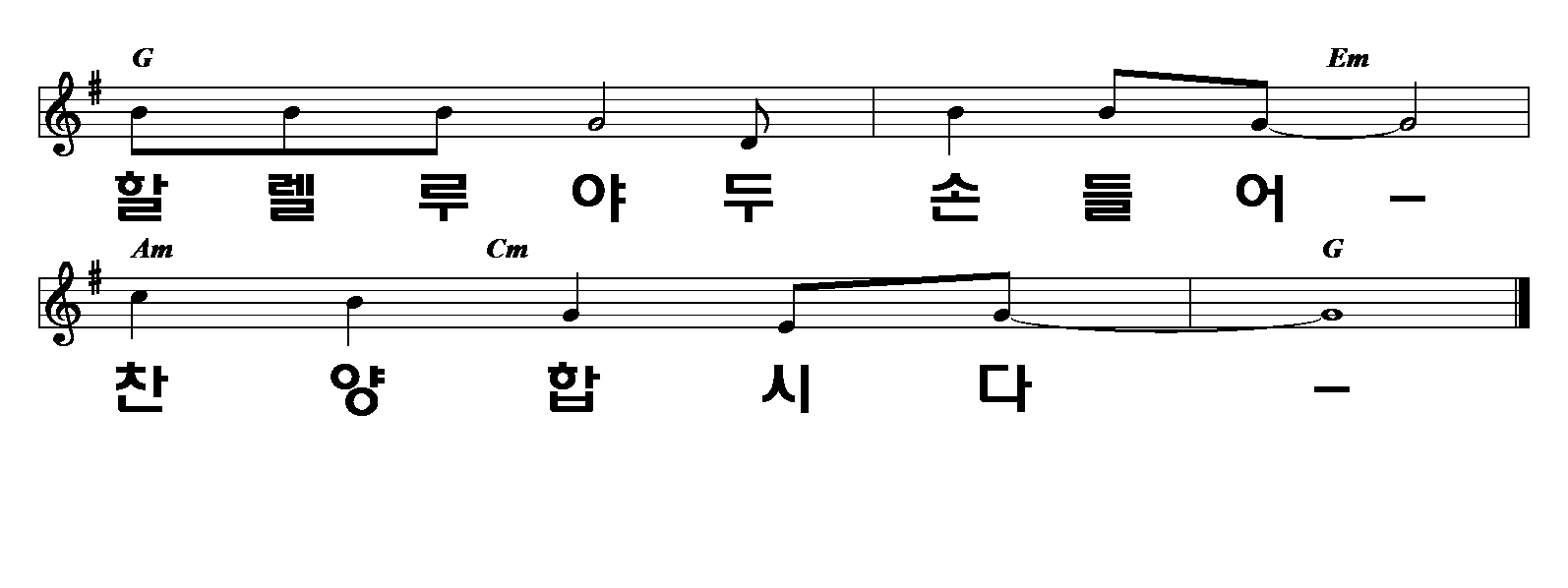 10/10
예수님 바라보며 나아가자